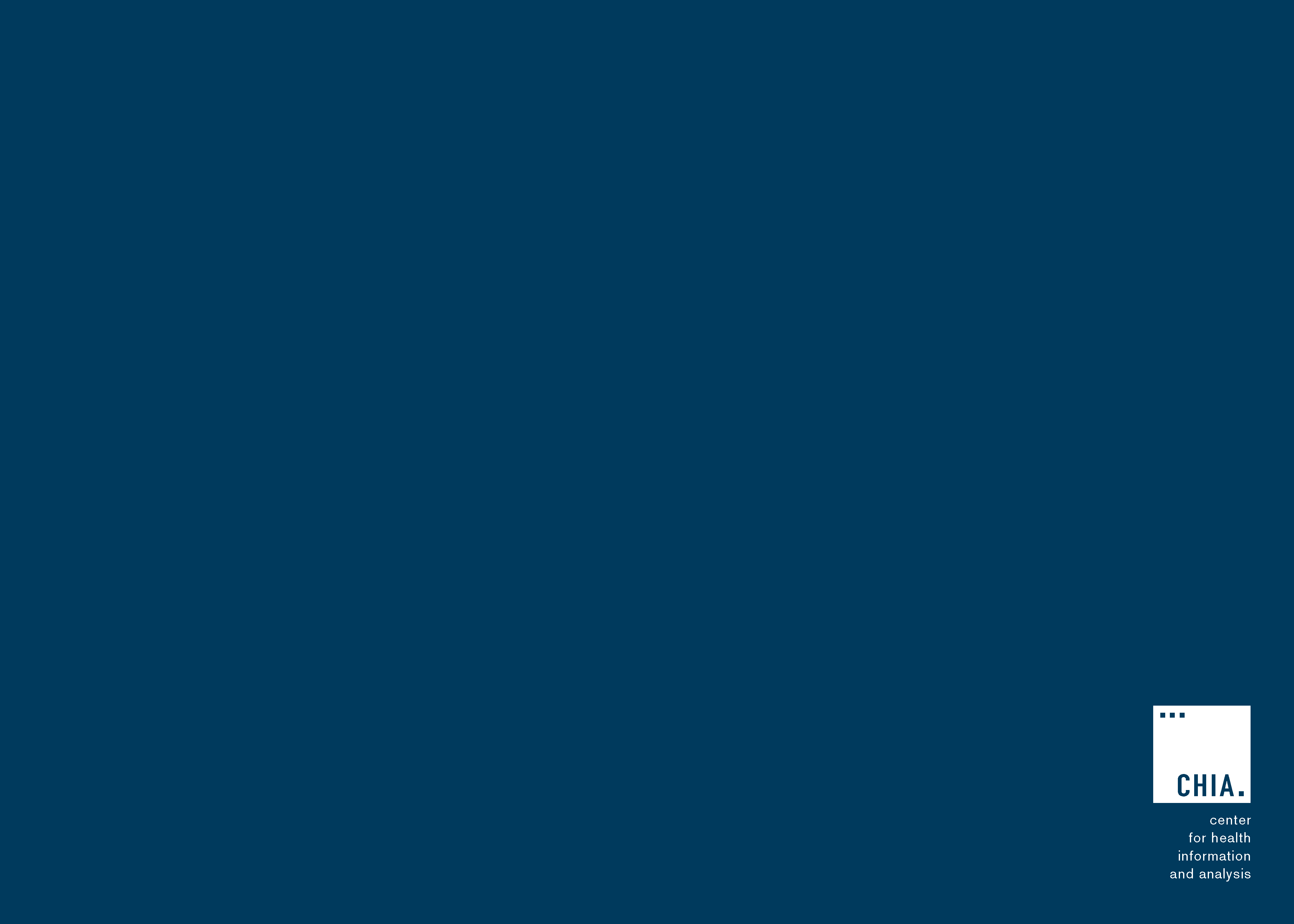 Massachusetts All-Payer Claims Database:Technical Assistance Group (TAG)
June 8, 2021
Agenda
MA APCD

Enrollment Trends

Aggregate Data Submissions

DOI Reporting

Questions
MA APCD Intake
All APCD submissions through April 2021 were due by May 31st. This includes any re-submissions.

Please work with your liaison in submitting any overdue files. 

Data is used for monthly Enrollment Trends reporting and will also be incorporated into CHIA’s next data release in the Fall.
Enrollment Trends Update
The next Enrollment Trends report with data through March 2021 is scheduled to be released in August 2021.

CHIA shared APCD-sourced enrollment counts for payer review earlier this month. These enrollment counts are based on payers’ March 2021 ME submissions and do not reflect any supplemental data.

Please contact us with any comments or concerns about this data before June 30, 2021. Feedback received after this date may not be incorporated into the upcoming report.

Thank you to those payers who submitted Supplemental enrollment data as requested in May.

Thank you to payers who are submitting monthly supplemental enrollment data on a voluntary basis.

For questions on Enrollment Trends: Contact your CHIA liaison and Lauren Almquist at lauren.almquist@state.ma.us
Enrollment Trends Timeline
Aggregate Data Submissions
CHIA is postponing 2021 submission deadlines for the following aggregate data filings: Total Medical Expenses and Alternative Payment Methods, Annual Premiums, Prescription Drug Rebates, and Relative Price.
 
Data will be collected in Fall 2021, with final timelines announced later this year. As always, draft specifications will be released for payer review and feedback prior to finalization. Thank you for your continued partnership during this time.
DOI Reporting
Q1 2021 HMO Membership reports were distributed on 5/25 to select payers. Signoff is due 7/9.

Claims/Utilization:
Reports using data through March 2021 will be sent to payers in the coming weeks.
Next Meetings
July 13, 2021 @ 2:00 pm

August 10, 2021 @ 2:00 pm
Questions?